スマホの人
はこちら
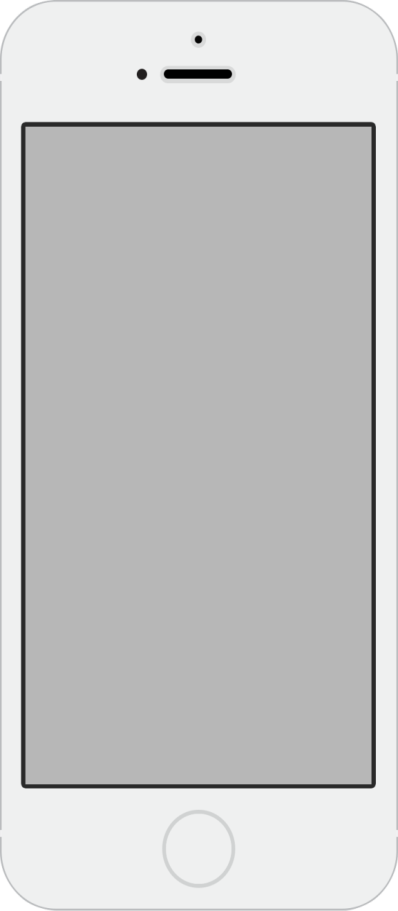 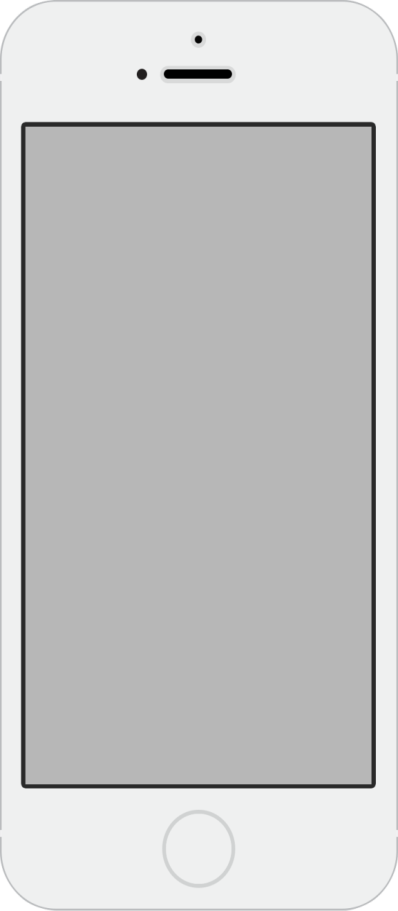 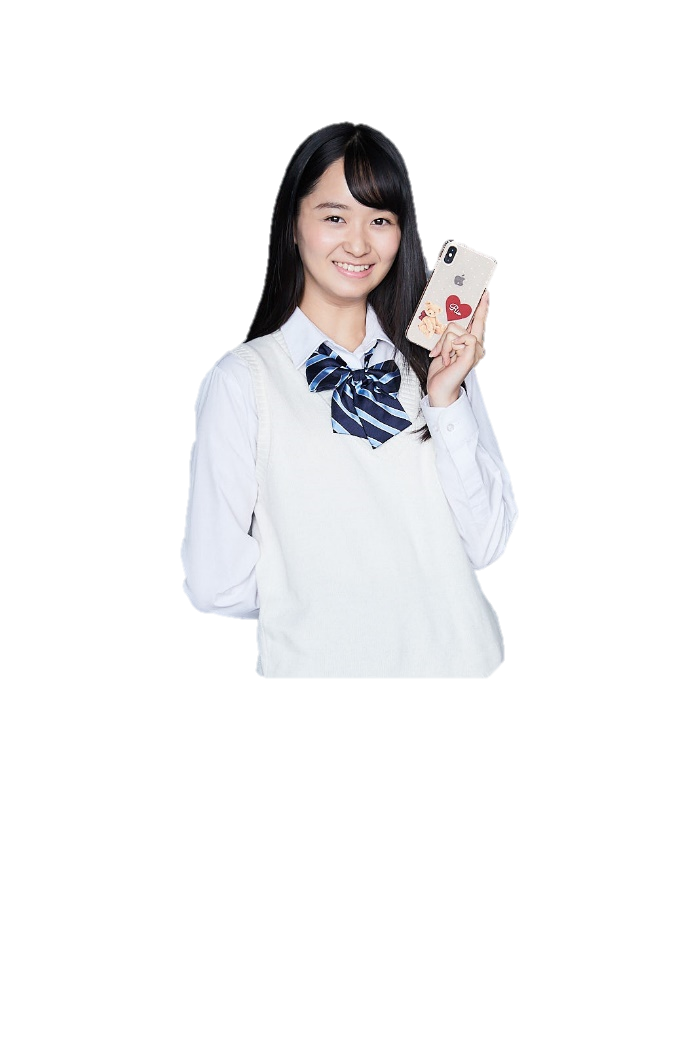 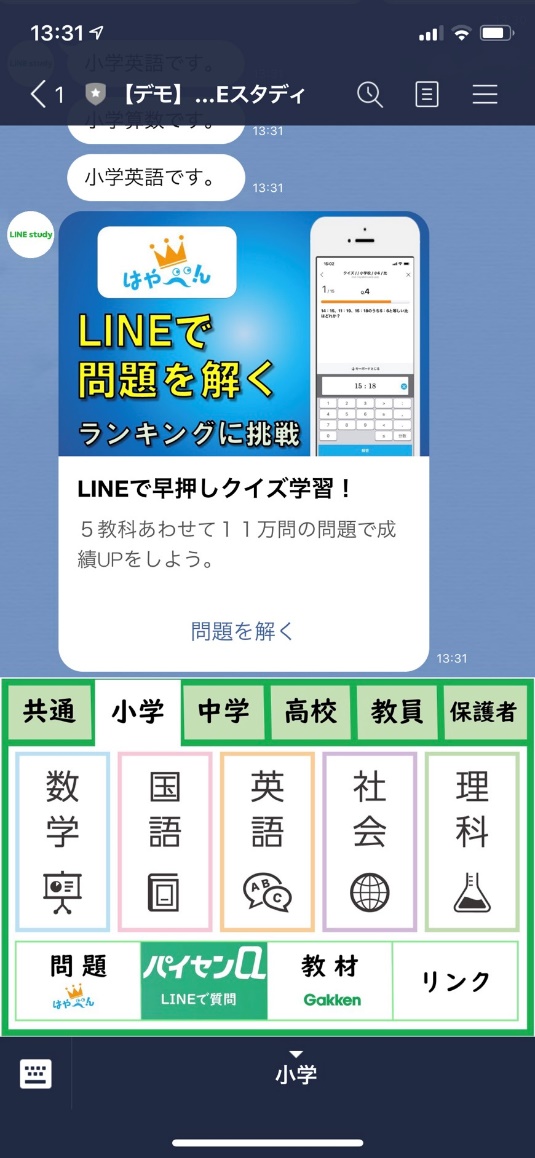 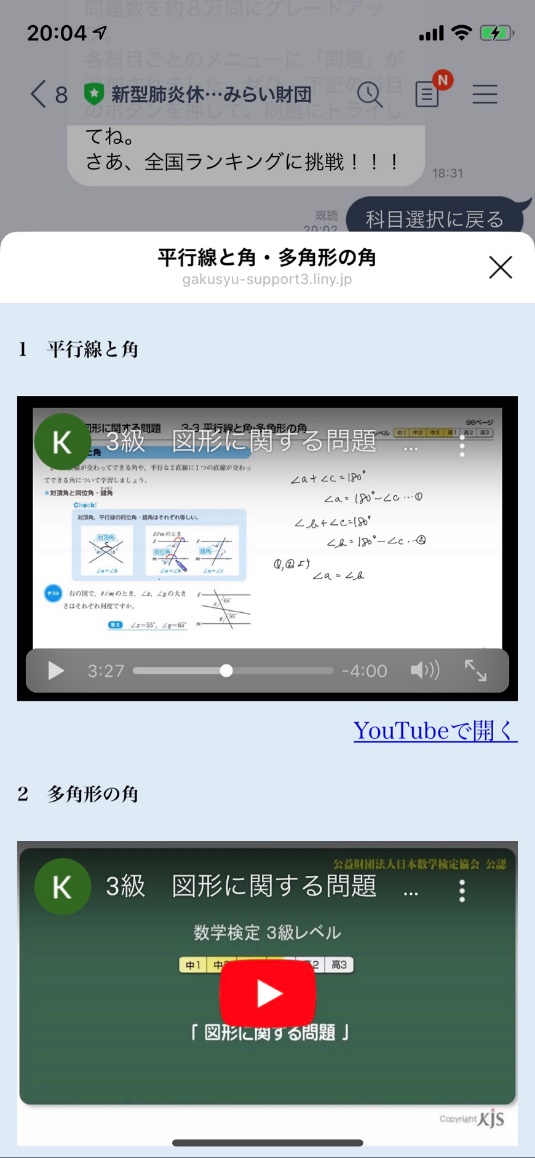 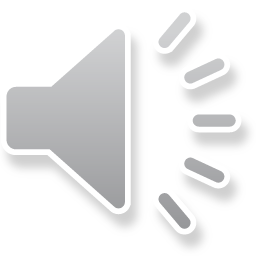